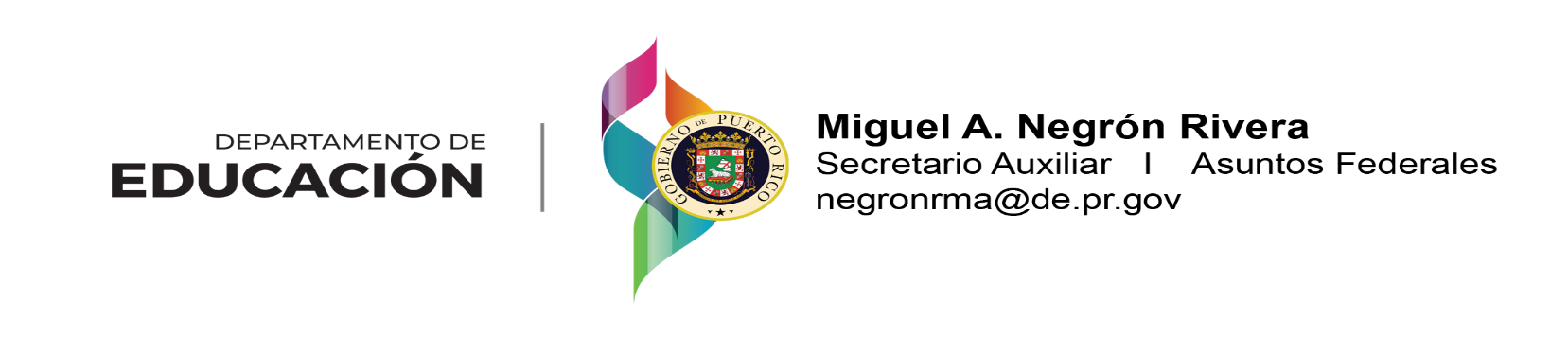 GOBIERNO DE PUERTO RICO
DEPARTAMENTO DE EDUCACIÓN
Oficina de Asuntos Federales
Nita M. Lowey 21st Century Community Learning Centers Program
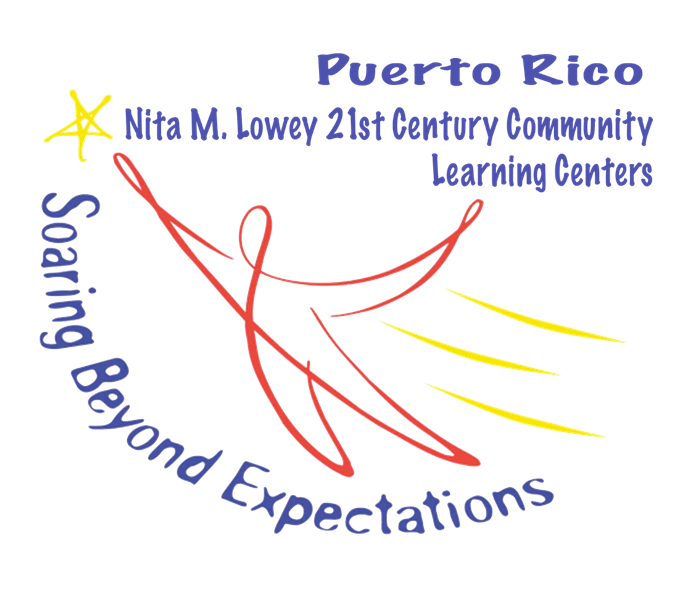 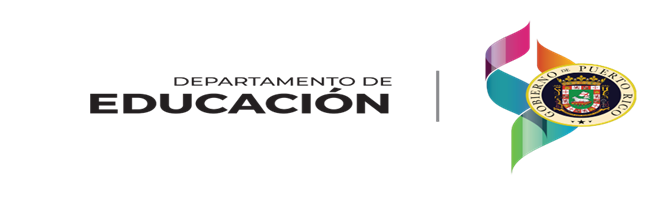 Propósitos del Programa (Sección 4201)
2
Servicios que Ofrecen los “Centros de Aprendizaje de la Comunidad”
Se refiere a un centro que:
(A) Asiste a los estudiantes a alcanzar los estándares académicos estatales de ejecución en las materias básicas de español, matemática, ciencia e inglés y provee oportunidades de enriquecimiento académico integrando un conjunto de actividades durante horario extendido para reforzar y complementar el programa académico regular de las escuelas a las que asisten los estudiantes que son servidos. 
(B) Ofrecerles a las familias de los estudiantes, que son servidos por tales Centros, oportunidades de alfabetización y de  desarrollo educativo relacionado.
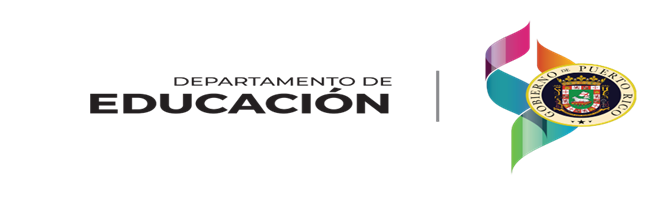 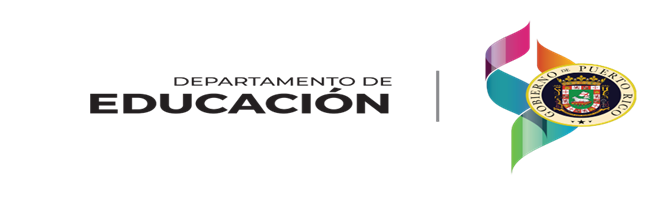 Actividades Autorizadas (Sección 4205)
4
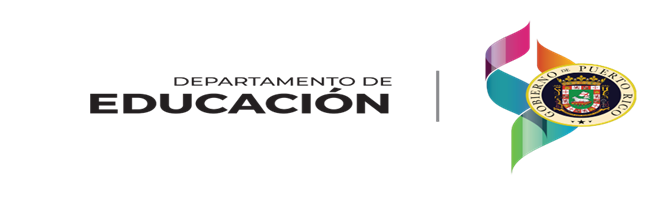 Actividades Autorizadas (Sección 4205)
5
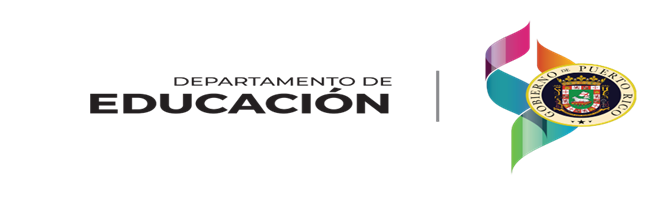 Actividades Autorizadas (Sección 4205)
6
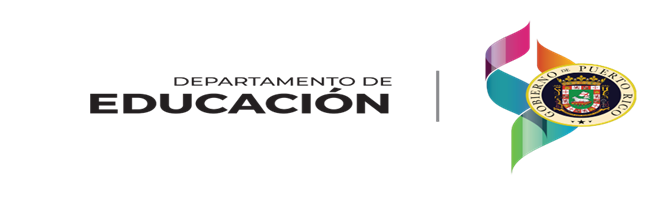 Poblaciones Elegibles
Los participantes elegibles para participar de los servicios del programa 21st CCLC son:
Estudiantes elegibles de Pre-K a 12mo grado de escuelas públicas y privadas.
Maestros y otro personal educativo elegible de las escuelas.  
Las familias de dichos estudiantes.
7
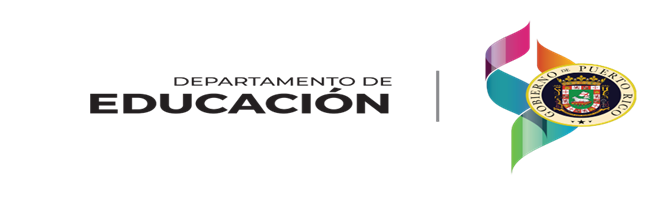 Entidades Elegibles
Las entidades elegibles para presentar nuevas propuestas competitivas pueden ser: 
Escuelas públicas, Oficinas Regionales Educativas (ORE), municipios, otras entidades gubernamentales,
Escuelas privadas,
Organizaciones de base de fe,
Organizaciones de base comunitaria,
Instituciones de educación superior,
Corporaciones con fines de lucro, debidamente incorporados y
Corporaciones sin fines de lucro debidamente incorporados.
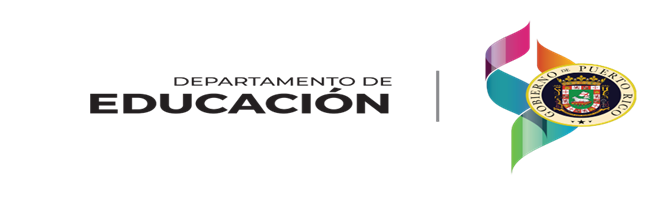 Participación de las escuelas privadas
Las escuelas privadas tienen tres maneras de participar en el programa 21st CCLC:
Como entidad elegible, una escuela privada puede participar de una convocatoria abierta y someter una propuesta competitiva al Departamento de Educación cuando se abra una nueva convocatoria del programa. 
Puede participar como centro en una propuesta sometida por otra entidad elegible.
Los estudiantes de la escuela privada pueden participar de los servicios ofrecidos en un centro de otra entidad.
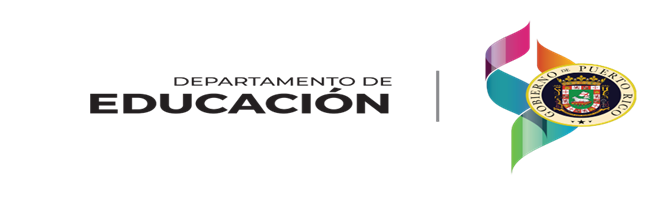 Leyes Federales
La Ley de Educación Secundaria y Elemental (ESEA), según enmendada por la Ley Todo Estudiante Triunfa (ESSA) del 2015 contiene dos secciones aplicables a las escuelas privadas.
Sección 1117: Participación de los niños matriculados en las escuelas privadas.
Sección 8501-8506: Escuelas privadas
Título IV, Parte B: la ley require que ocurra una consulta entre el sub-grantee y la escuela privada.
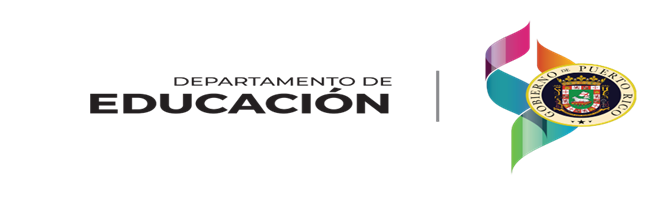 Elementos de la Consulta: Sección 8501 (c) (1)
cómo se identificarán las necesidades de los estudiantes;
qué servicios se ofrecerán;
cómo, dónde y quién proveerá los servicios;
cómo se evaluarán los servicios y cómo se utilizarán los resultados de la evaluación para mejorar los servicios;
el tamaño y alcance de los servicios equitativos que se le proveerá a los estudiantes, maestros y otro personal educativo de la escuela privada elegible y los fondos disponibles para dichos servicios.
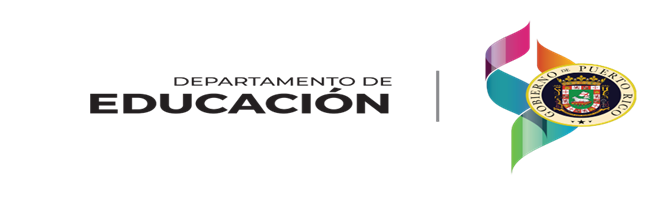 Al participar de un proyecto de otra entidad elegible, es importante saber que:
La elegibilidad de estudiantes de escuelas privadas no se basa su participación en Título I. Son elegibles los estudiantes de bajos ingresos y baja ejecución académica de las escuelas privadas localizadas en el área servida con los fondos 21st CCLC.
Las consultas deben continuar durante toda la implantación y evaluación de los servicios y tales consultas tiene que ocurrir antes de que se tome cualquier decisión que afecte las oportunidades de participación de los estudiantes, maestros y otro personal elegible de las escuelas privadas.
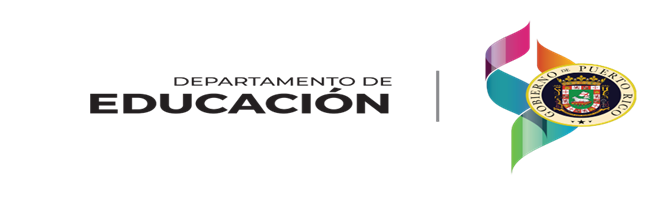 Información  de Contacto
13